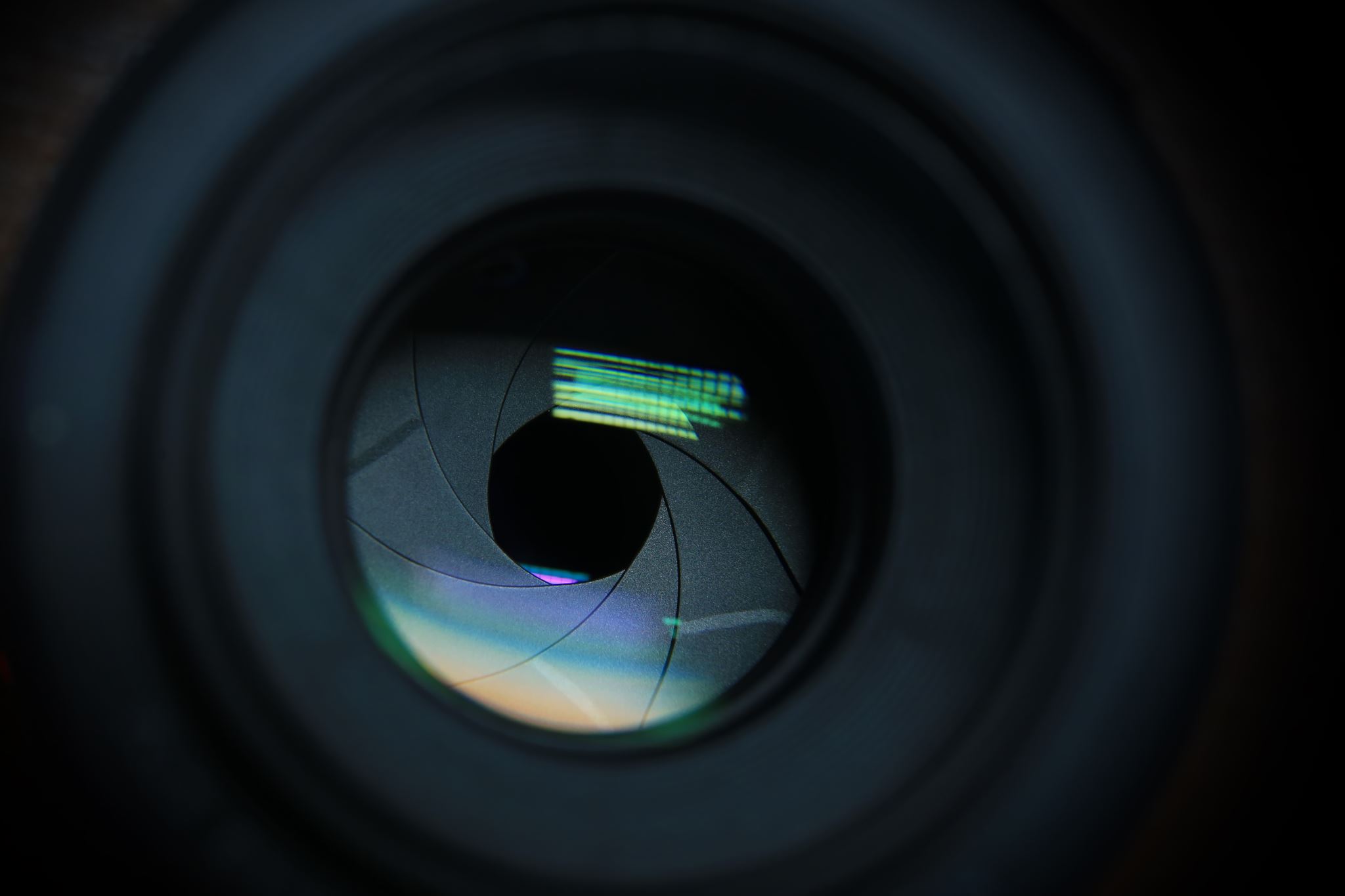 Intro to Computer Vision
From hand-crafted features to Convolutional Neural Networks
Marco Zullich, PhD student @ DIA, UniTS
Alessio Ansuini, adjunct professor @ DMG, UniTS
April 12, 2021
WHAT DO YOU SEE IN THIS IMAGE?
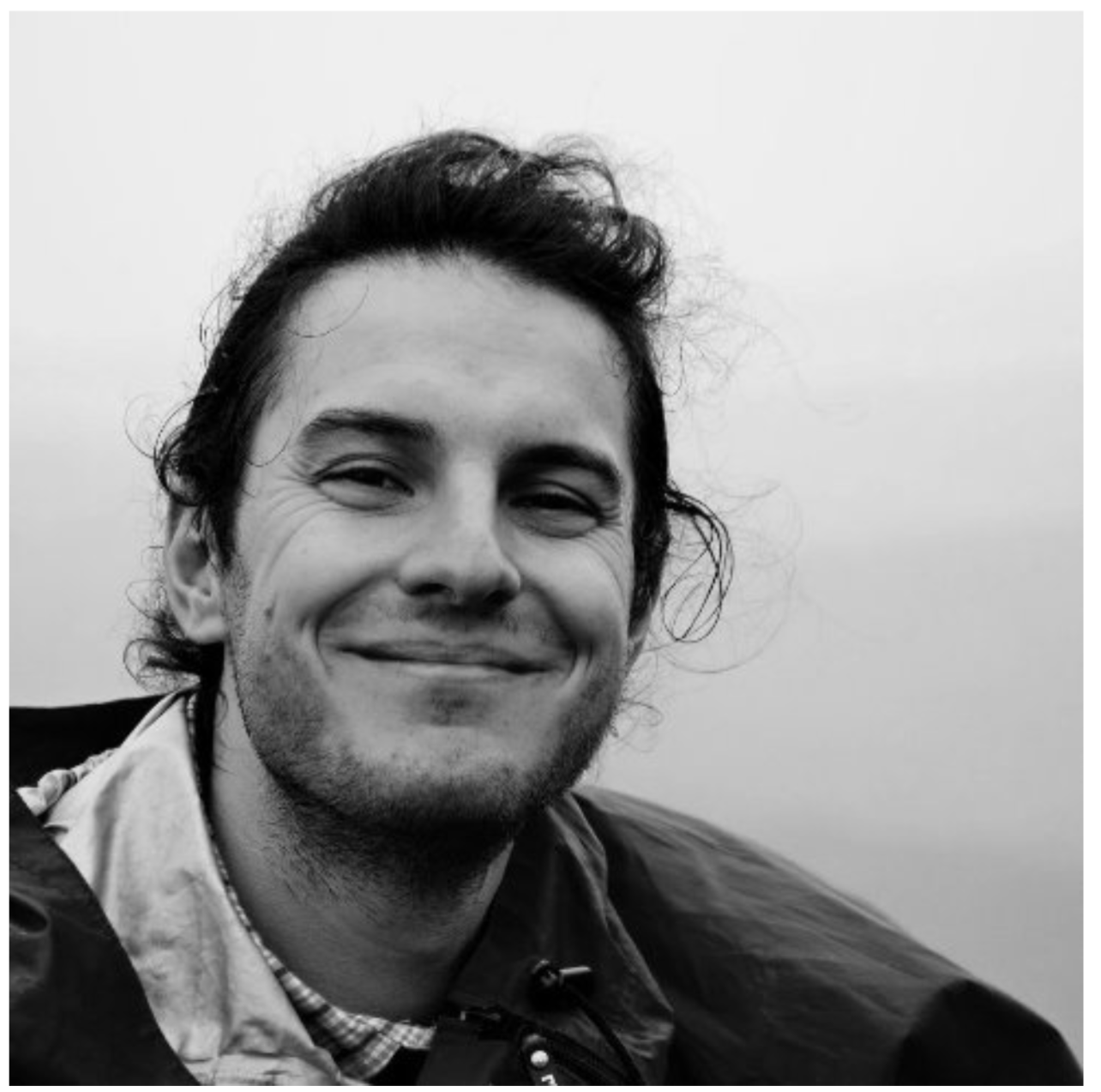 It’s-a-me,Marco!
2
And this?
Queen Elizabeth II
Geoff Hurst
Rimet Cup
Joy
Shame
Victory
3
What does a computer see?
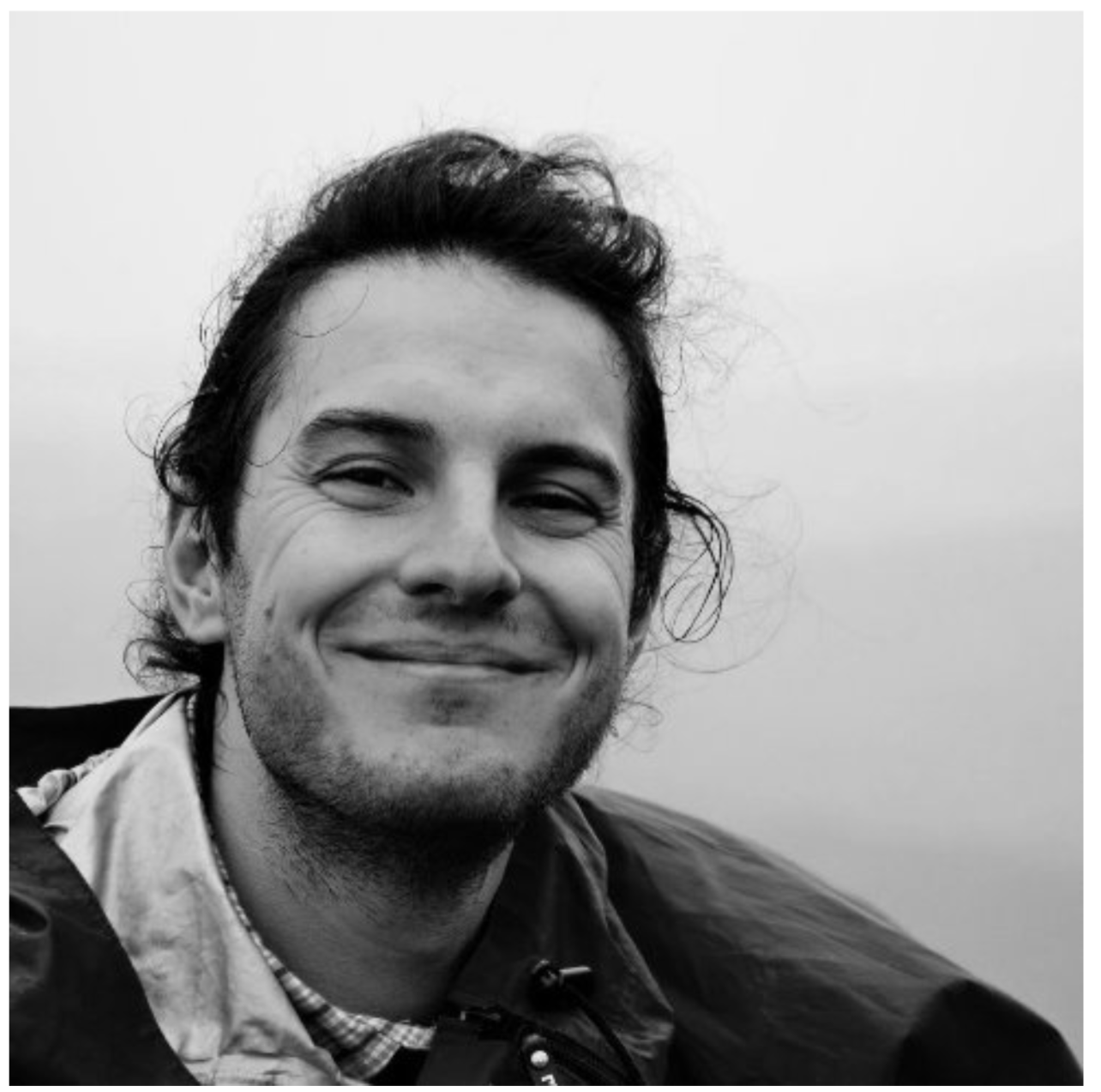 4
Color images
CIELAB
CMYK
HSV
and many more…
RGB
There exists a great variety of encodings of color images
All these encodings work as composition of multiple color channels
min = 0; max = 255
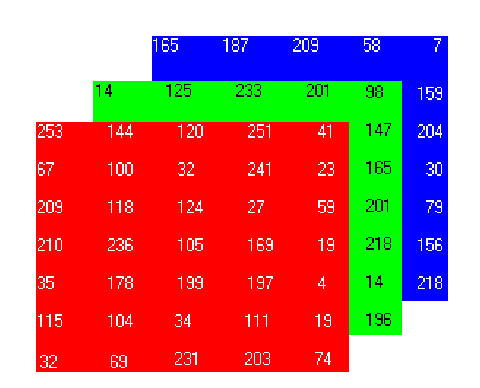 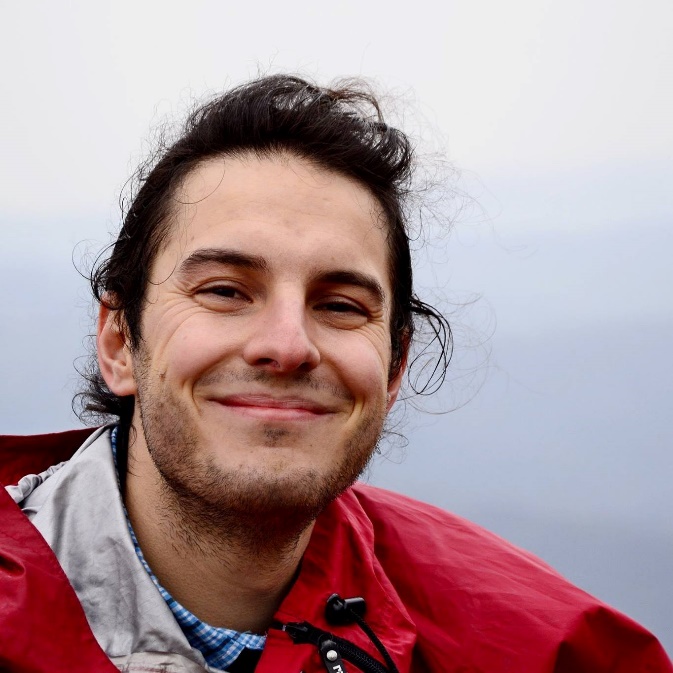 B
G
R
5
Credits: Application of Digital Image Processing to Marker-free Analysis of Human Gait (Courtney, J. 2001)
Color spaces (encodings)
Apart from RGB, there exist a myriad of other color spaces, each with its own pros and cons.
CIELAB
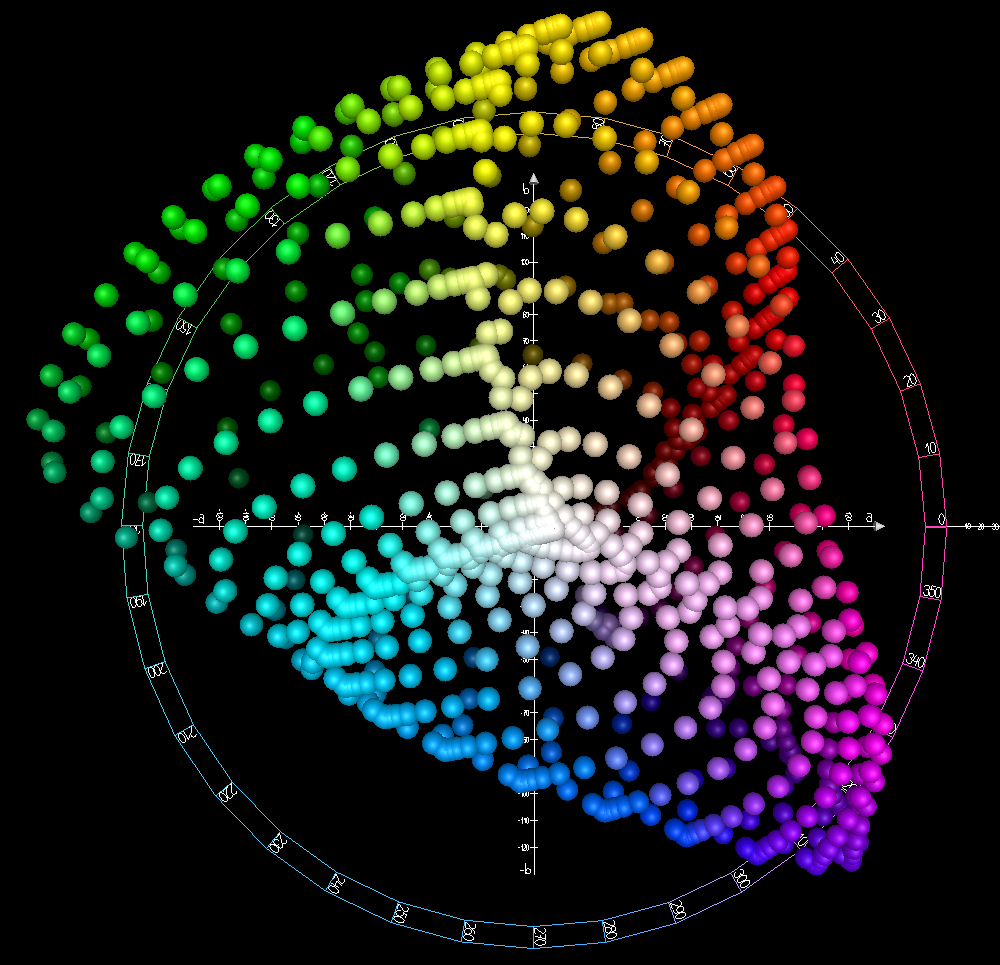 RGB
HSV
CMYK
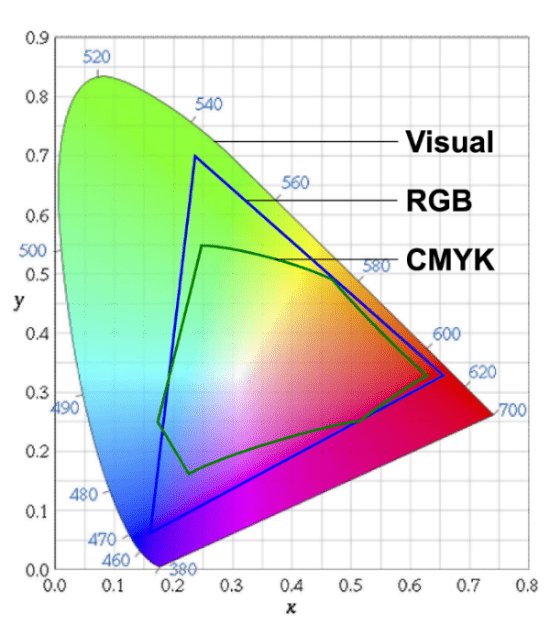 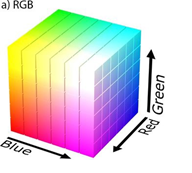 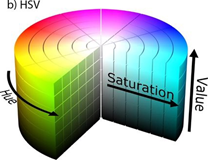 …
Tailored to project on screen
More intuitive for humans than RGB
Perceptual uniformity
Image credits
1) and 2) https://medium.com/neurosapiens/segmentation-and-classification-with-hsv-8f2406c62b39
3) https://aldertech.com/color-101-color-spaces/
4) https://commons.wikimedia.org/wiki/File:CIELAB_color_space_top_view.png
Can you guess what it’s good for? (printing)
6
The multiple facets of recognition
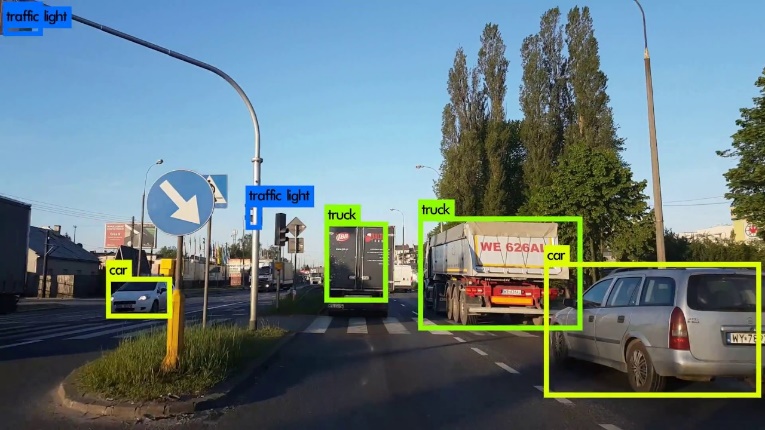 Object Detection
Find specific categories of objects in an image
cat
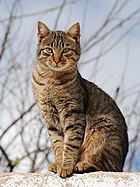 dog
hippo
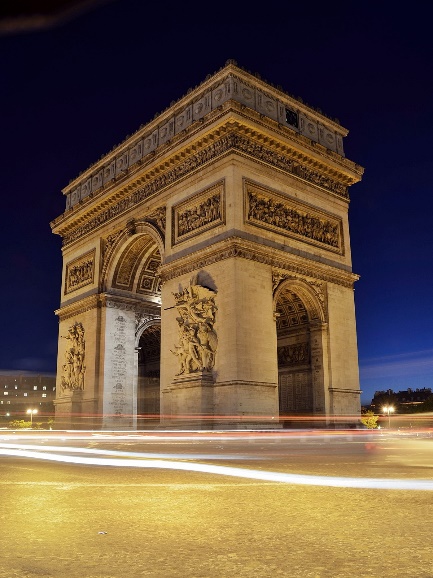 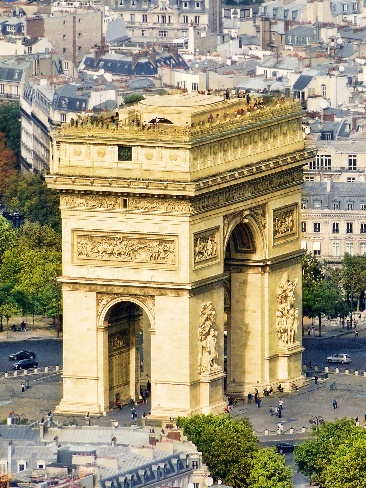 Category-level Recognition
Categorize an image as belonging to one specific category
Instance Recognition
Recognize an instance of an object in a novel environment or from a novel viewpoint
Credits: https://reckoning.dev/yolo-v4/; https://www.pexels.com/photo/cars-france-landmark-lights-2344/; https://commons.wikimedia.org/wiki/File:Arc_de_Triomphe,_Paris_3_October_2010.jpg; https://upload.wikimedia.org/wikipedia/commons/thumb/4/4d/Cat_November_2010-1a.jpg/140px-Cat_November_2010-1a.jpg
7
Recognition: the old way
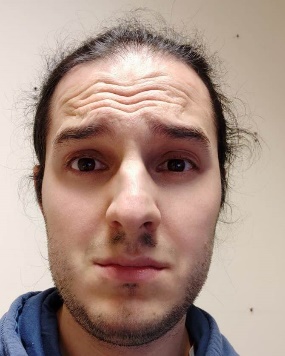 But what the heck does it mean?
8
Easy example: mean filtering
113
99
89
87
Cross-correlation
kernel
9
2d Cross-correlation
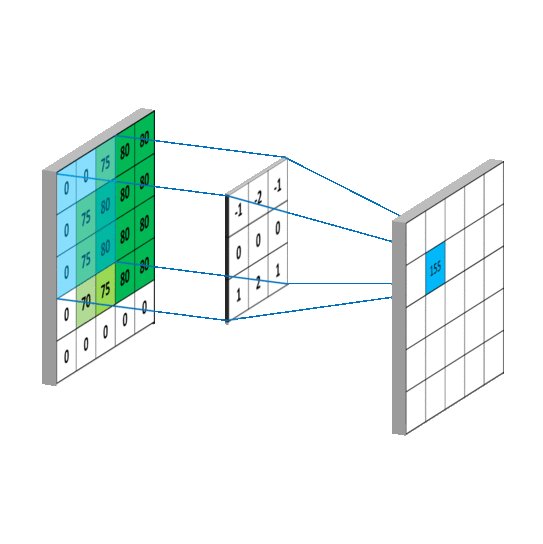 10
Credits: https://mlnotebook.github.io/img/CNN/convSobel.gif
2d convolution
Image frame
Kernel
11
Border effects (padding)
Question
Answer
Padding.
12
Types of padding
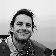 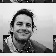 warping
mirroring
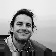 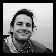 clamping
zero-padding
(constant padding)
13
Usage of correlation/convolution
Correlation/Convolution have historically been used to recognize some specific low-level features and to execute given tasks
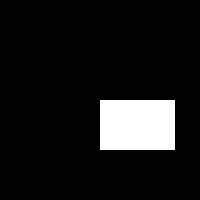 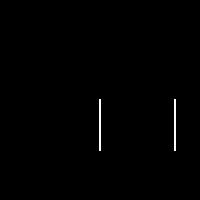 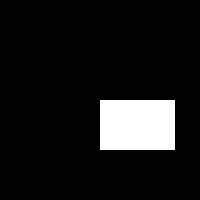 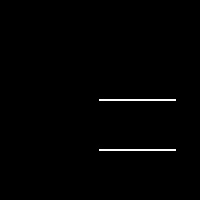 Sobel filter
(oriented edges)
Gaussian filter
(blurring)
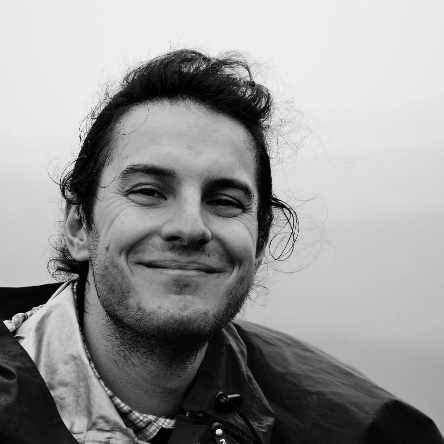 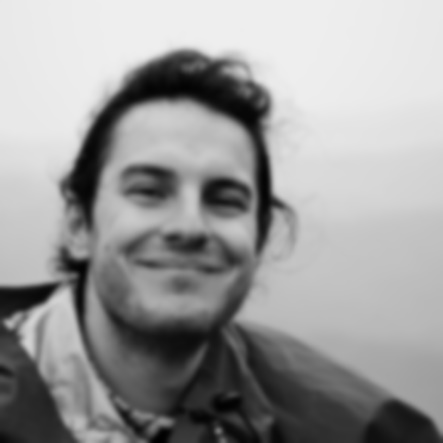 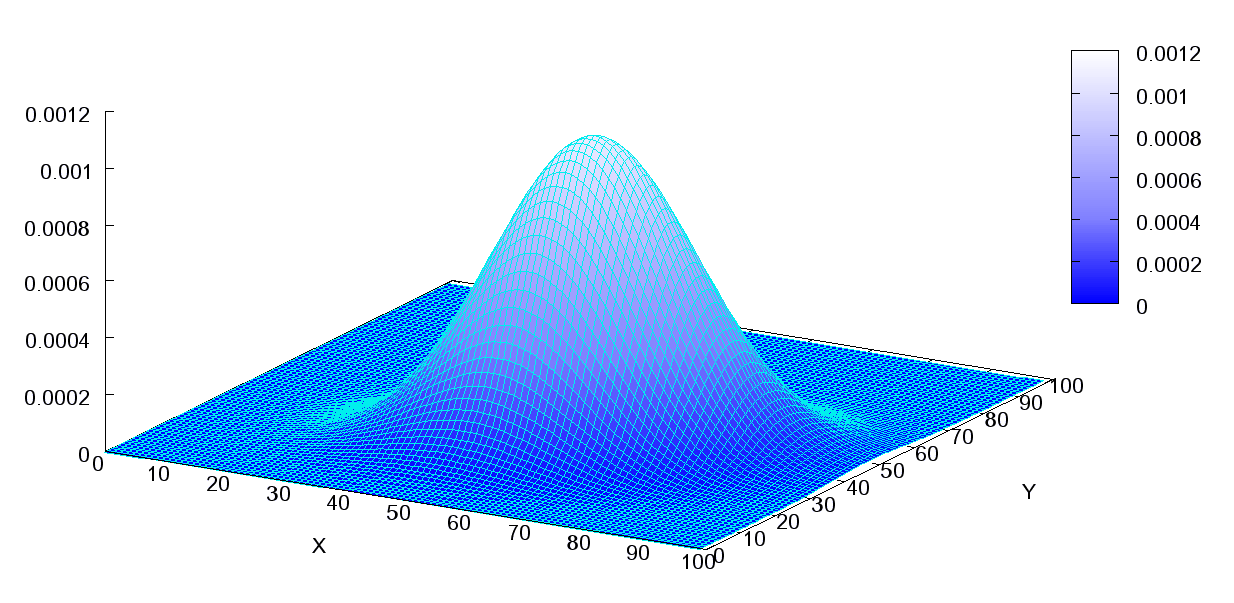 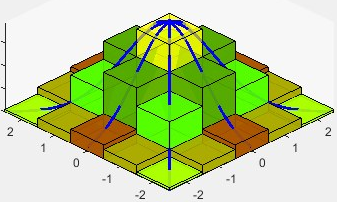 discretize
14
Credits: reelaboration of https://en.wikipedia.org/wiki/Multivariate_normal_distribution#/media/File:Multivariate_Gaussian.png and 
https://www.mathworks.com/matlabcentral/mlc-downloads/downloads/e573acb5-4a80-11e4-9553-005056977bd0/fecbef1b-a5bd-4937-b4df-c166a7442b2b/images/1597241565.jpg
Image gradient
«Directional change in the intensity of color of an image» (wiki)
Can be approximated in various ways from the original image, e.g. using the Sobel filter from the previous slide.
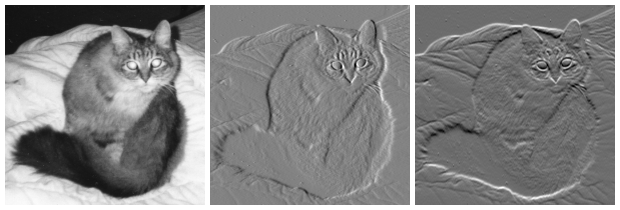 By Njw000 - Own work, Public Domain, https://commons.wikimedia.org/w/index.php?curid=10588443
15
Shape recognition
One of the most successful algorithm for shape recognition used in industrial settings (e.g. HALCON) is the shape-based matching applied to image gradients.
“(Normalized) cross-correlation” between image and template gradients
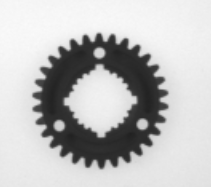 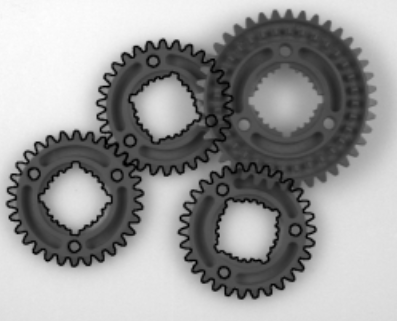 reshape
Region of interest
16
Images from Steger, Carsten. "Similarity measures for occlusion, clutter, and illumination invariant object recognition." Joint Pattern Recognition Symposium. Springer, Berlin, Heidelberg, 2001.
Keypoint detection using sift – blob detection
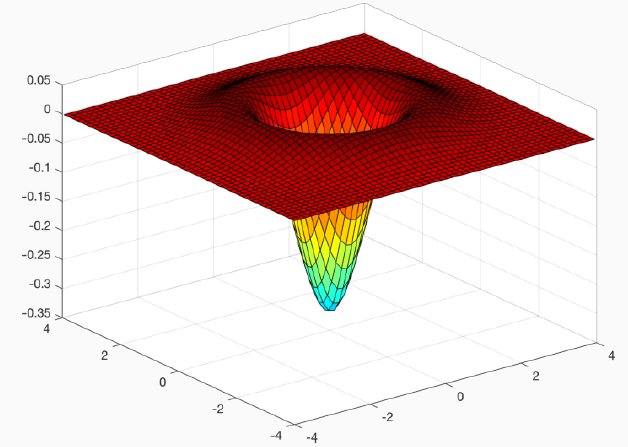 And then convolving it with a 2D homoschedastic Gaussian to obtain the Laplacian of Gaussian (LoG) operator.
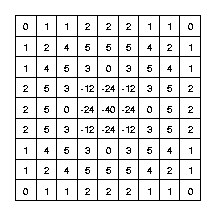 17
Last image from https://homepages.inf.ed.ac.uk/rbf/HIPR2/log.htm
Sift – keypoint detection
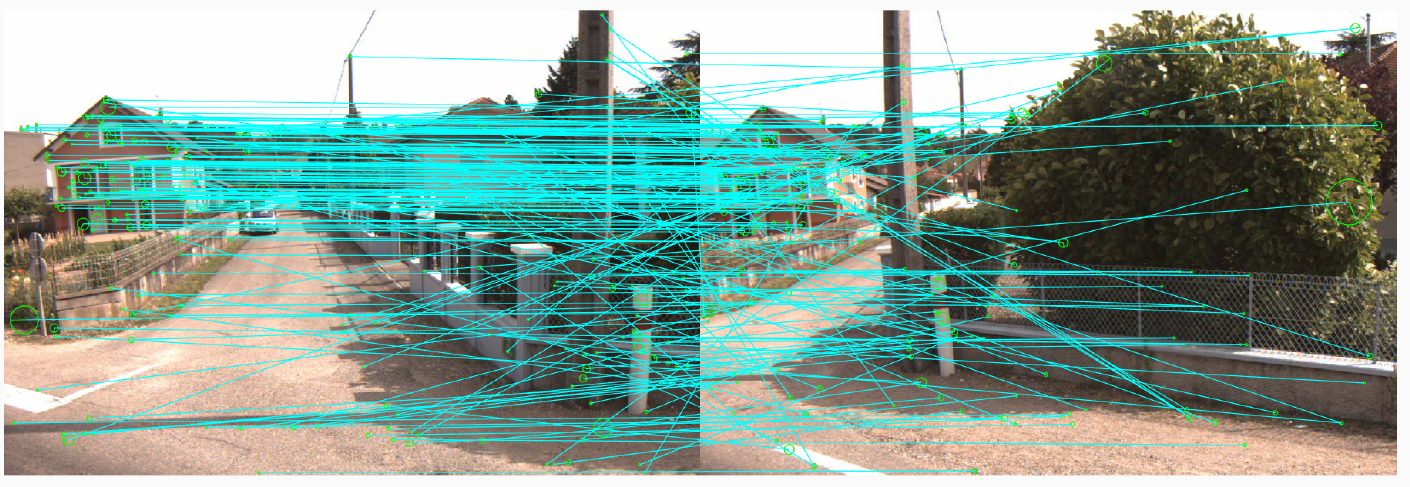 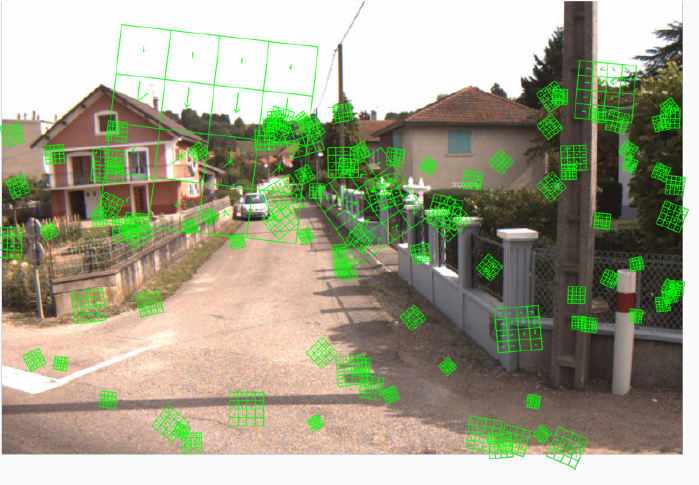 18
Using keypoints for recognition
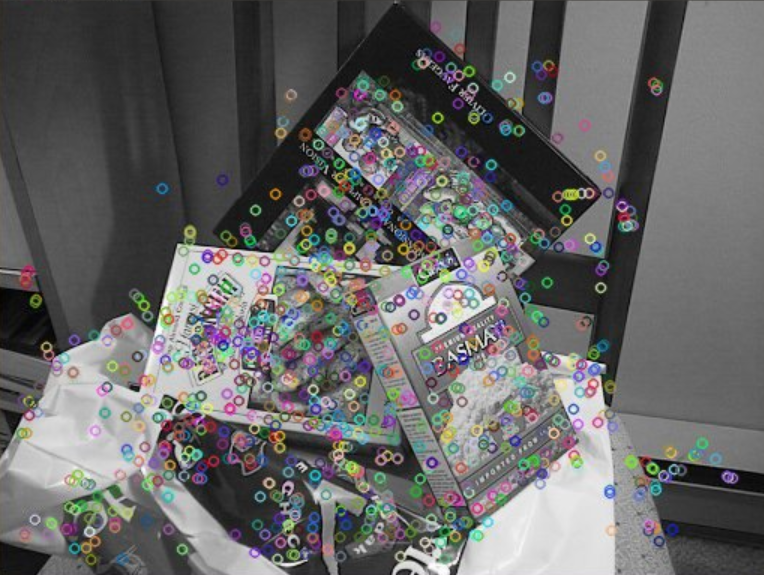 Identify and describe keypoints in template
Identify and describe keypoints in scene
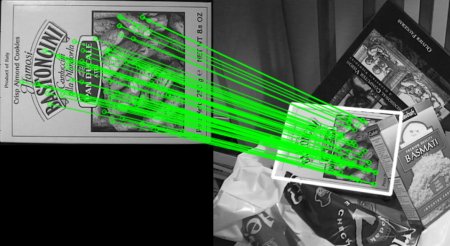 Match keypoints
Build homography with subset of matching keypoints
RanSaC
Stop when reconstruction is “sufficiently good” from a geometrical viewpoint
19
More on convolution/correlation
Convolution is translation-invariant: given its “moving window” approach, the response to a given object is the same if it is translated.
…
…
“Convolution was designed by hand as a heuristic solution to the problem of capturing translation-invariant features at different levels of hierarchy”
Stanley, Kenneth O., et al. "Designing neural networks through neuroevolution."
20
The next step – deep learning
Nowadays, we have the tools to do more than that
Artificial Neural Networks (ANNs) have achieved a huge success because of their ability to iteratively learn their weights in order to adapt to a given task
There’s no need anymore for hand-crafted features
Let the machine learn the weights of a convolutional kernel rather than designing them heuristically
21
Convolutional neural networks
Convolutional Neural Networks (CNNs) are essentially a cascade of sequential cross-correlations* grouped in layers.
Each layer learns higher level features starting from the features learned by the previous layer.
Fully-connected layer
Classification
…..
…
1st convolutional layer
22
* we have seen before that convolution and correlation are similar in concept. Correlation is slightly more efficient.
Where can I learn more?
CNNs (a bit more rigorously)
Next lectures…
Classical Computer Vision, specific models for instance recognition, object detection…
“Computer Vision and Pattern Recognition”, 3rd semester DSSC course by prof. Pellegrino
References?
See next slide…
23
references
Classical Computer Vision:
Szeliski, R. (2010). Computer vision: algorithms and applications, 1st edition.
Forsyth, D. and Ponce, J. (2012). Computer vision: a modern approach, 2nd edition.
Shape recognition
Steger, C. (2001). Similarity measures for occlusion, clutter, and illumination invariant object recognition. 
Convolutional Neural Networks
Bengio, Y., Goodfellow, I., & Courville, A. (2017). Deep learning.
Nielsen, M. (2019) Neural Networks and Deep Learning.
24
Thanks for the attention!
marco.zullich@phd.units.it
contact me on Teams as well!
25